Editing rules
Clubs should display this poster at their events, online or within email communications when a reminder is necessary. 
Clubs should also refer to this document as  official Terms and Conditions in club membership sign-up forms where the member agrees to accept in order to receive full club membership.

Rules regarding the editing of this agreement are as follows:
No items may be removed.
The club may add items. This will require Guild approval before it can be used and copy of the original must be referred to until approval is issued. Please email the Club Support Team with a copy showing your additions.
The club can add their logo to the right of the Guild logo.
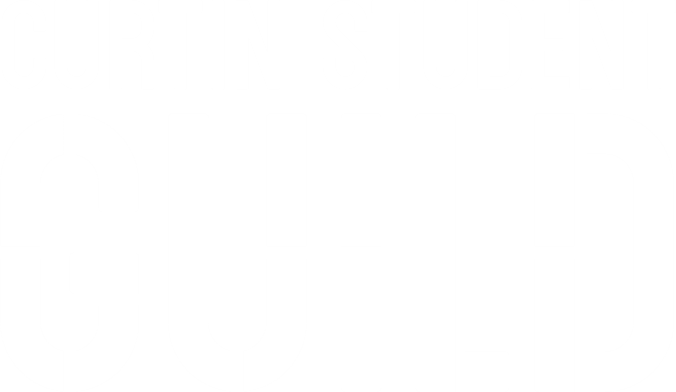 GUILD BLIE
THE SAFE SPACES AGREEMENT
Please be aware that all people entering the club events or online spaces are expected to keep the Safe Spaces Agreement in mind at all times. 

If someone breaks the agreement, they will be asked to remove themselves from the space. 

Respect people’s physical and emotional boundaries.
Always get explicit verbal consent before touching someone or crossing personal boundaries.
Respect people’s opinions, beliefs, diﬀering states of being and points of view.
Respect people’s pronouns; for example, they/them/theirs, she/her/hers, he/him/his, zie/zir/zem.
Be responsible for your own actions because they impact on others.
Own up to your mistakes.
Take responsibility for your own safety and ask for help if you need it.
Do not engage in any behaviour or language that may perpetuate oppression; i.e. being racist, ageist, sexist, transphobic, homophobic, queerphobic, ableist, classist, sizeist, biphobic, whorephobic, polyphobic, femmephobic, transmisogynistic or any bigoted behaviour.
Be mindful that creating safer spaces is your own responsibility as well as the responsibility of the people around you.
Enjoy the space and have fun.
Be aware of the grievance  process & how to report complaints/issues: https://guild.curtin.edu.au/clubs/governance/safespaces/
GUILD GREEN
GUILD INDIGO
GUILD ORANGE
GUILD RED
GUILD YELLOW
Add your own rules here
GUILD BLACK
All members entering club spaces have agreed to adhere to these policies and may be asked to leave if they do not.
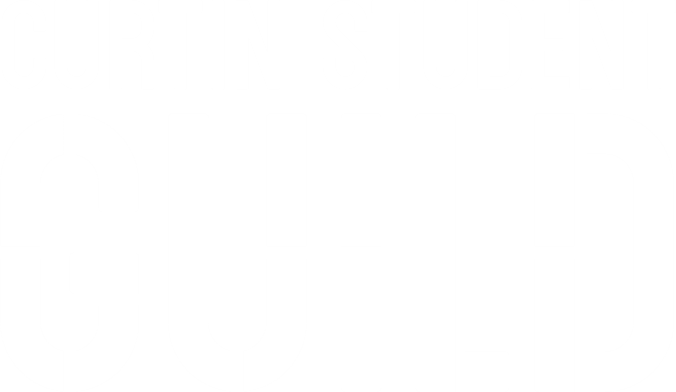